Hardware and software
Understand the need for and functions of the following system software: 
• operating systems (OS) • utility programs • libraries • translators (compiler, assembler, interpreter)
Know that the OS handles resource management, managing hardware to allocate processors, memories and I/O devices among competing processes
What types of software utilities are these screenshots representing?
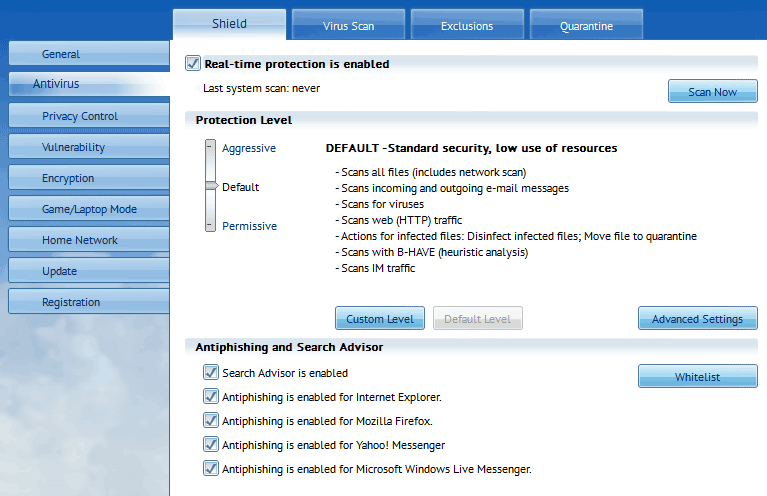 Hardware and software
Understand the need for and functions of the following system software: 
• operating systems (OS) • utility programs • libraries • translators (compiler, assembler, interpreter)
Know that the OS handles resource management, managing hardware to allocate processors, memories and I/O devices among competing processes
What types of software utilities are these screenshots representing?
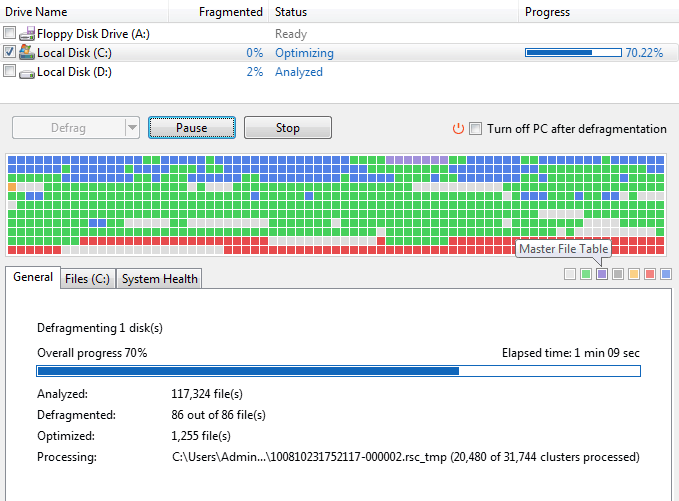 Hardware and software
Understand the need for and functions of the following system software: 
• operating systems (OS) • utility programs • libraries • translators (compiler, assembler, interpreter)
Know that the OS handles resource management, managing hardware to allocate processors, memories and I/O devices among competing processes
What types of software utilities are these screenshots representing?
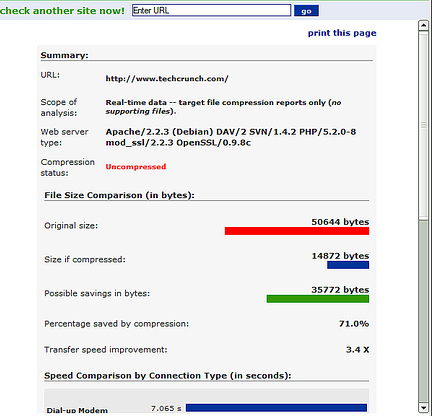 Hardware and software
Understand the need for and functions of the following system software: 
• operating systems (OS) • utility programs • libraries • translators (compiler, assembler, interpreter)
Know that the OS handles resource management, managing hardware to allocate processors, memories and I/O devices among competing processes
What types of software utilities are these screenshots representing?
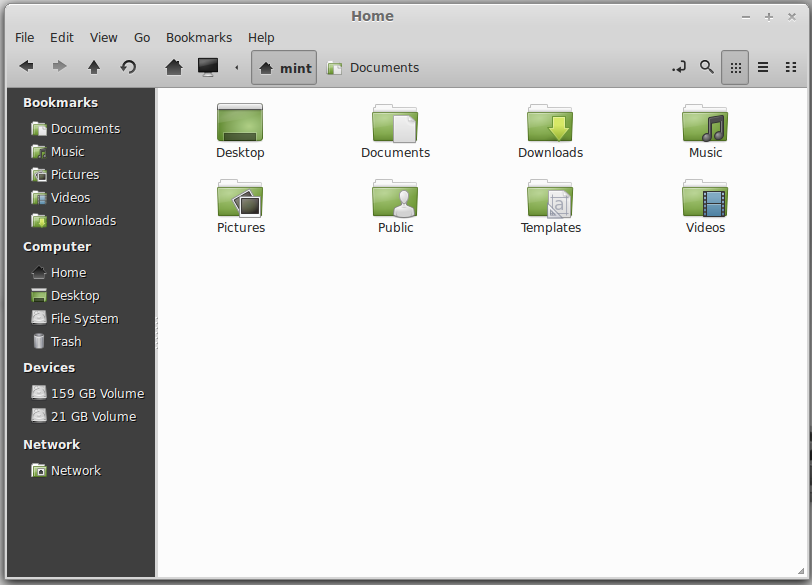 Hardware and software
Understand the need for and functions of the following system software: 
• operating systems (OS) • utility programs • libraries • translators (compiler, assembler, interpreter)
Know that the OS handles resource management, managing hardware to allocate processors, memories and I/O devices among competing processes
What types of software utilities are these screenshots representing?
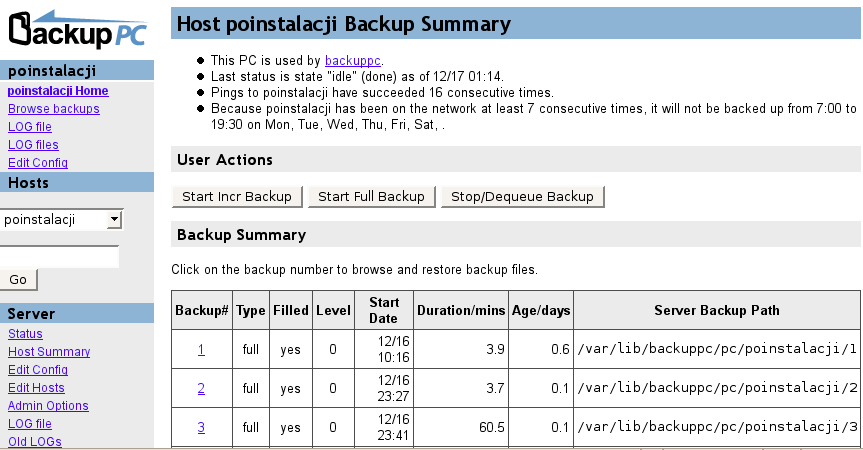